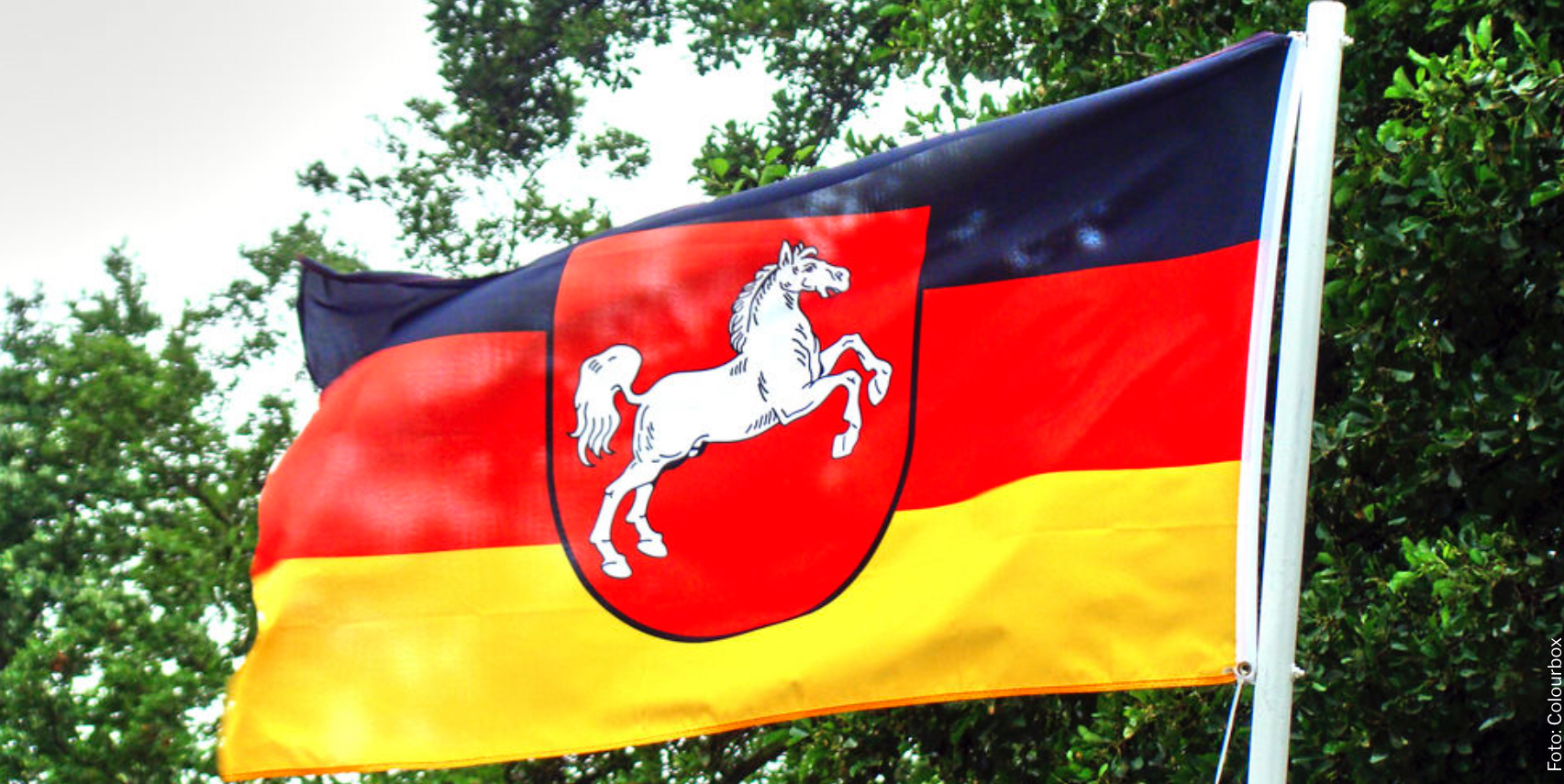 Lower Saxony
The second-biggest state of Germany
General facts
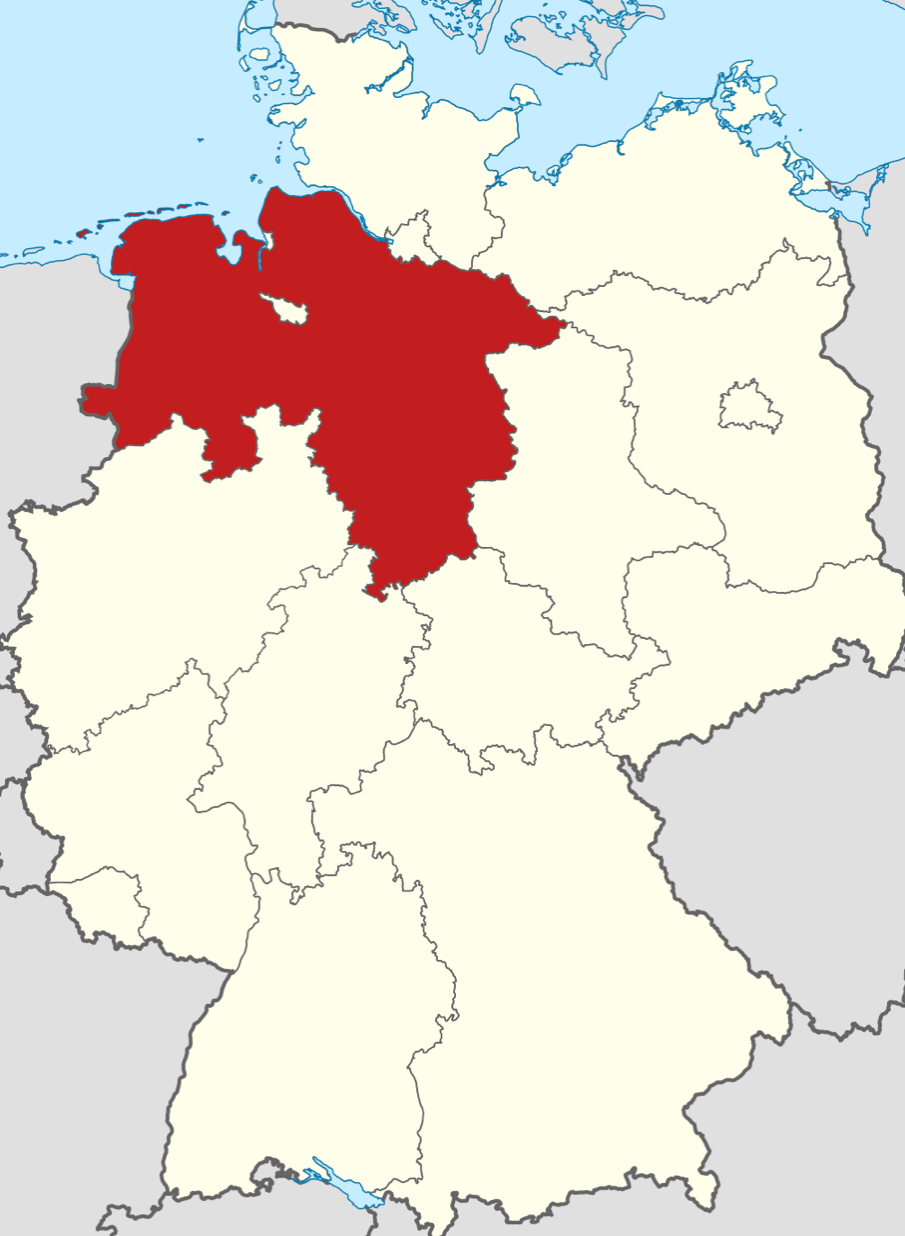 landarea 47.624 km2
4th biggest population(7,9mio)
  governed by CDU and SPD
capital Hannover
[Speaker Notes: Hannover 536.925 inhabitants
More borders than any other]
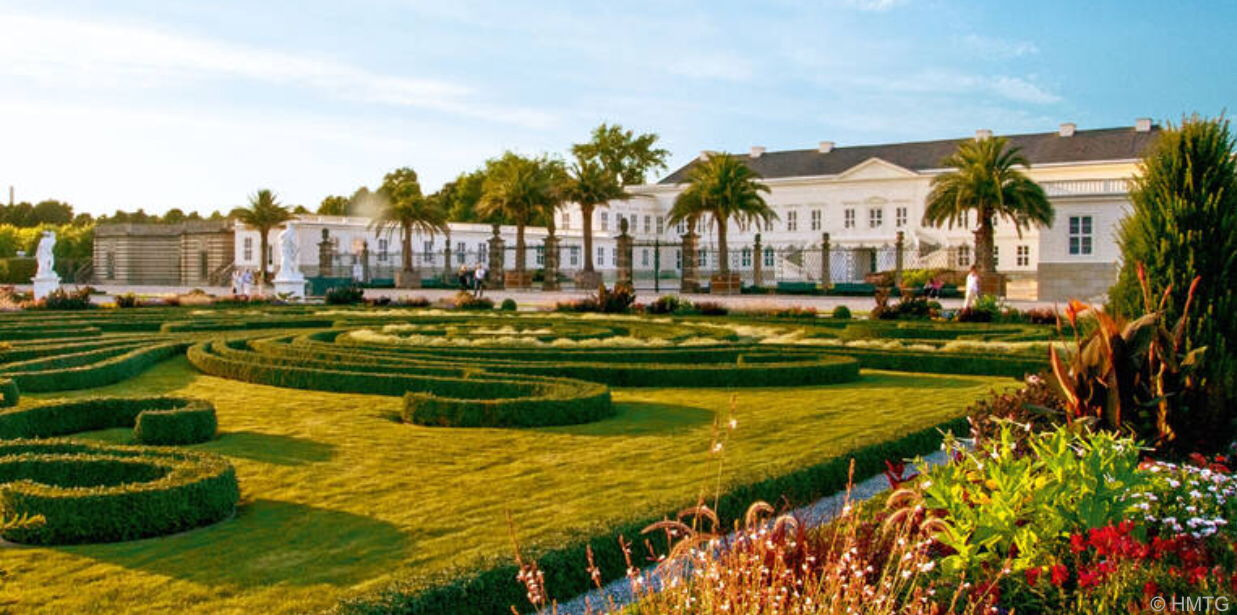 Towns and sights
Hannover 536.925: Herrenhäuser Gärten
Braunschweig 248.292: Braunschweiger Dom
Wolfsburg 124.151: Autostadt (VW)
Osnabrück 164.748: Botanischer Garten der Universität Osnabrück
Oldenburg
Quiz
Which animal was on the first page
How many inhabitants has Hannover? 
A 476.258 
B 536.925
C 531.625
What was the sight of Osnabrück? 
What are the gorvening parties? 
A SPD and Grüne
B CDU and Grüne 
C SPD and CDU
[Speaker Notes: 1 horse
2 B
3 Botanischer Garten der Universität Osnabrück 
4 C]
Sources
visit-hannover.com
ahgz.de
Wikipedia
Thank you for listening